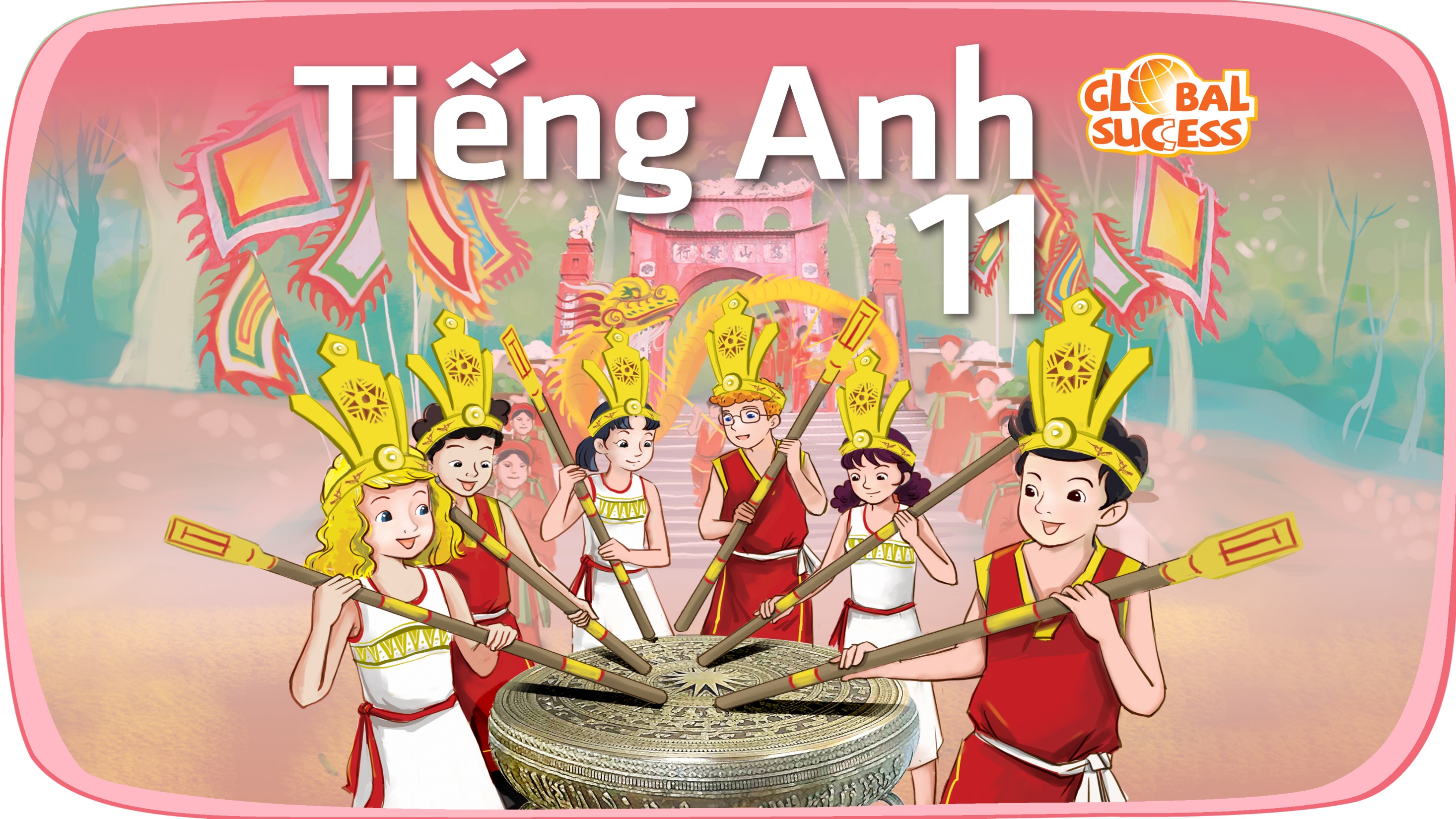 Unit
10
The ecosystem
FAMILY LIFE
Unit
LOOKING BACK AND PROJECT
LESSON 8
LOOKING BACK AND PROJECT
LESSON 8
Who is faster?
WARM-UP
- Pronunciation: Intonation in tag questions
- Vocabulary: Ecosystem
- Grammar: Compound nouns
LOOKING BACK
Presentation: Restore and protect a local ecosystem
PROJECT
- Wrap up
- Homework
CONSOLIDATION
WARM-UP
MMING GAME
A student comes to the front 
Teacher whispers one word into his/her ears.
Ss have to draw or mime the word. The rest of the class makes guesses. 
The first student who correctly calls out the word gets a point.
WARM-UP
Suggested words:
Flora and fauna
Bacteria
Ecosystem
Insect
Climate change
Biodiversity
LOOKING BACK
Mark the intonation in the question tags. Then listen and check. Practise saying them in pairs.
1
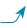 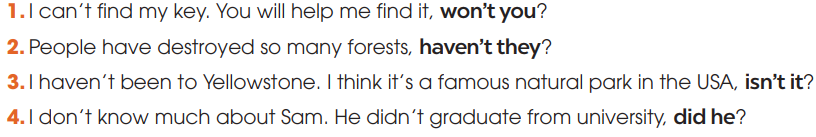 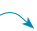 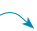 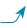 LOOKING BACK
2
Choose the correct word to complete each sentence
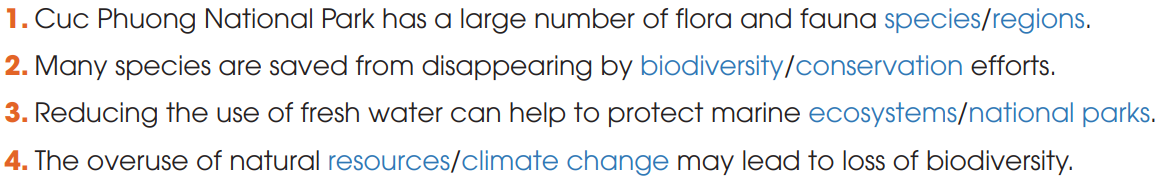 LOOKING BACK
3
Find and correct the mistakes in the following sentences
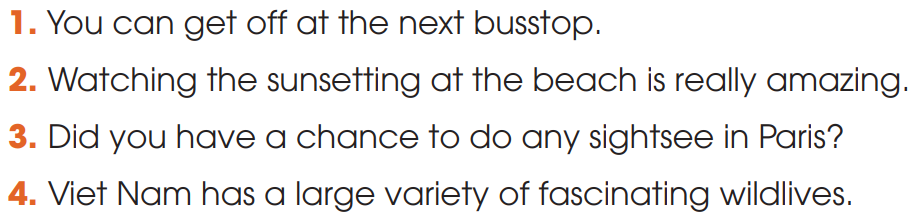  bus stop
 sunset
 sightseeing
 wildlife
PROJECT
HOW CAN WE PRESERVE OUR HERITAGE?
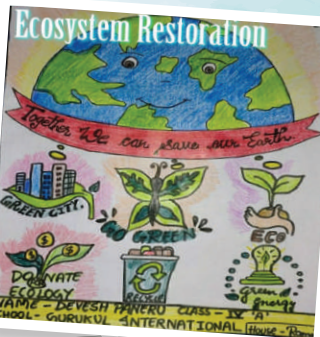 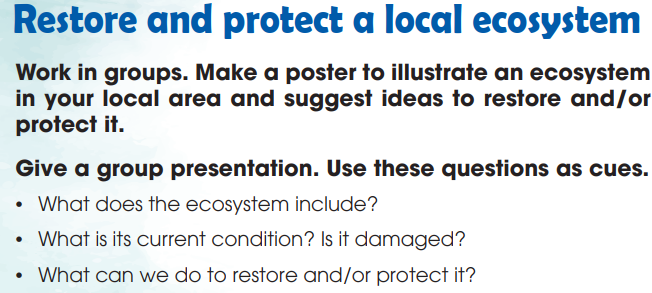 CONSOLIDATION
1
Wrap-up
What have you learnt today?
- Review the vocabulary and grammar of Unit 10;
- Apply what you have learnt (vocabulary and grammar) into practice through a project.
CONSOLIDATION
2
Homework
Do exercises in the workbook.
Prepare for the End-of-term test.
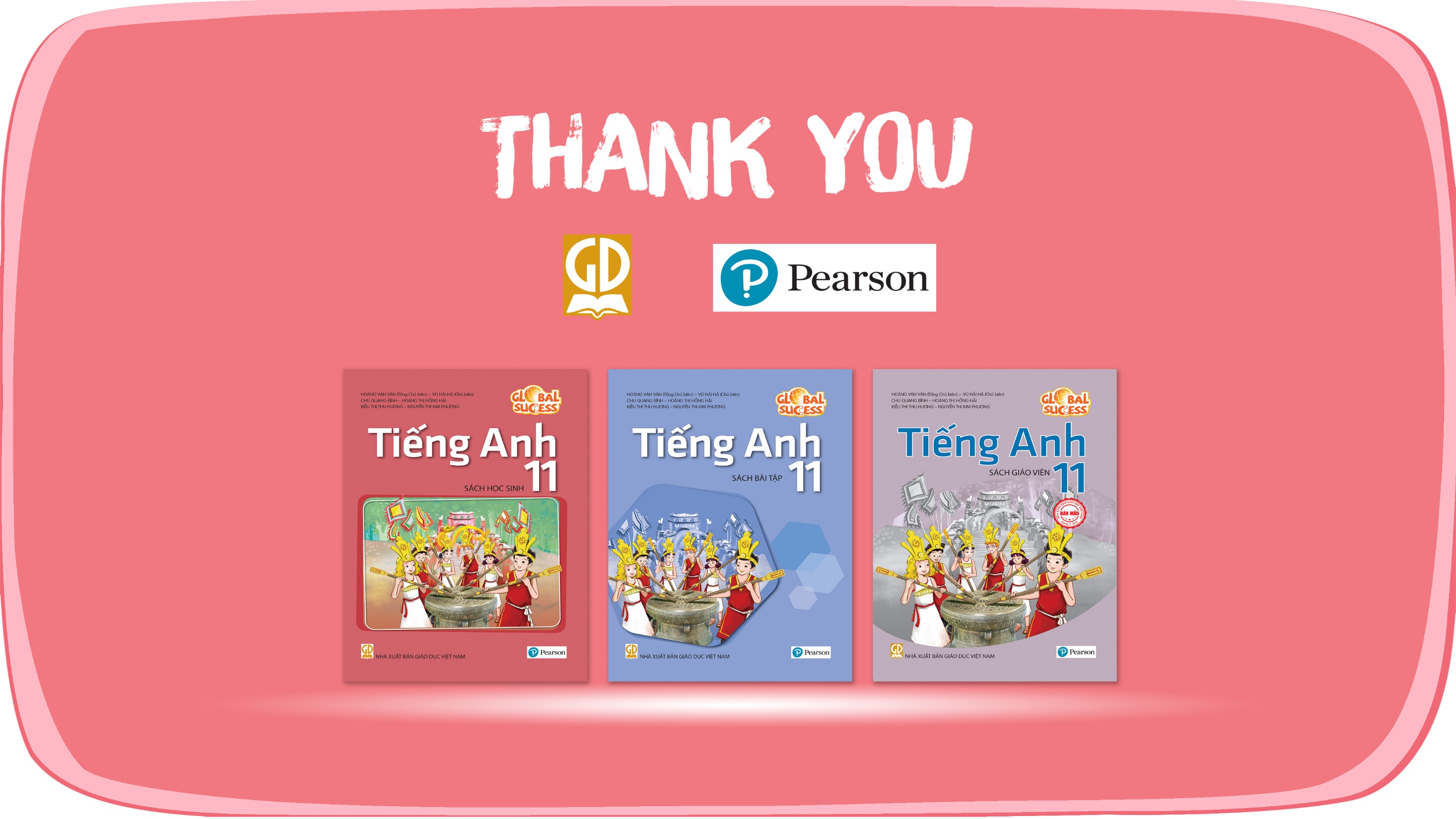 Website: hoclieu.vn
Fanpage: facebook.com/sachmem.vn/